23rd World Scout Jamboree Daniel McKissick’s Story
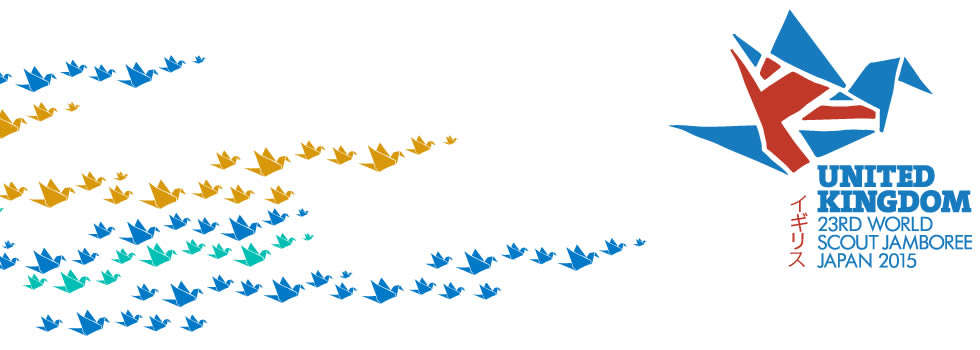 The Journey begins...............
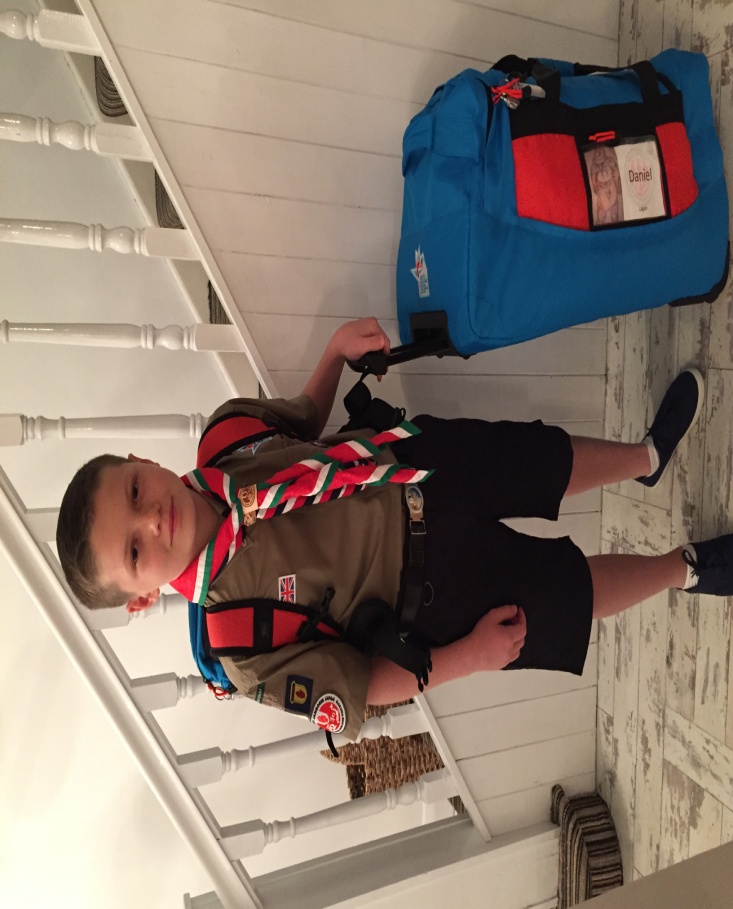 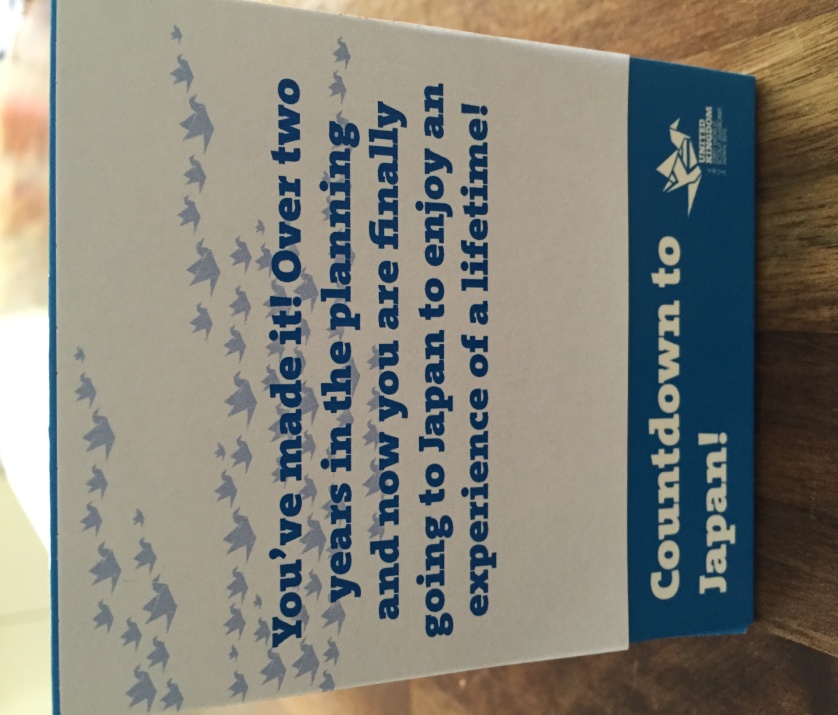 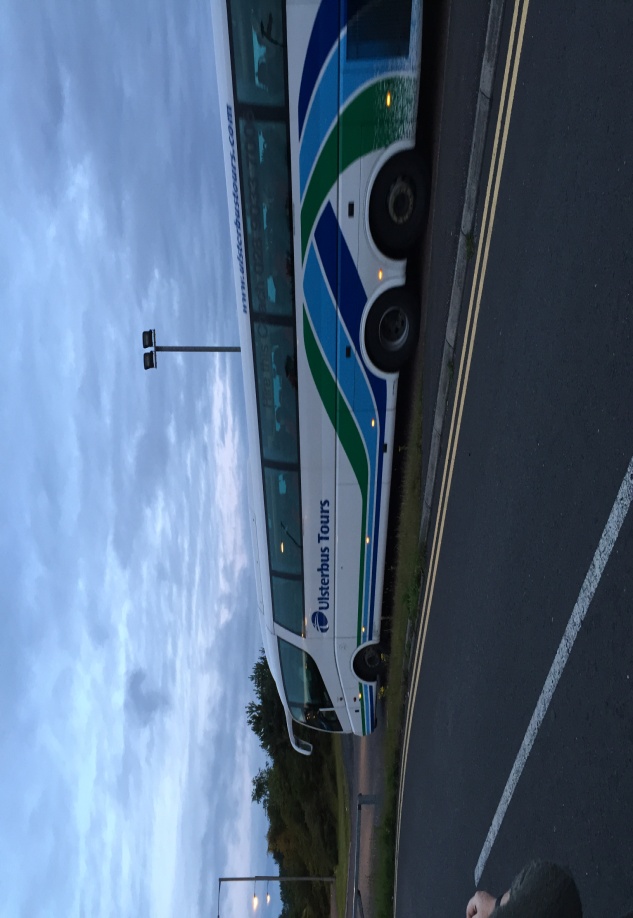 Fast and Furious in Tokyo
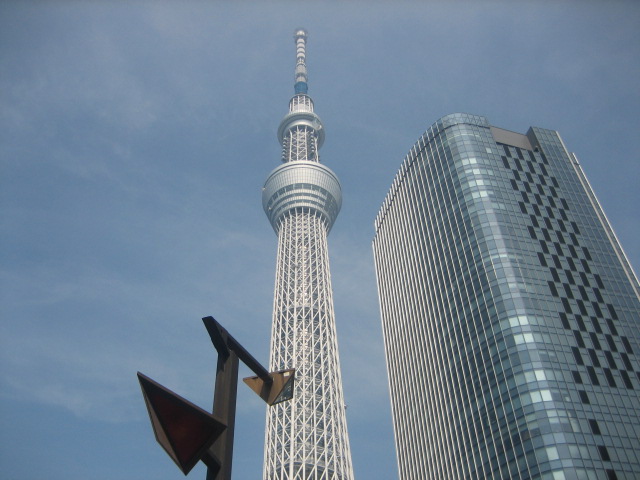 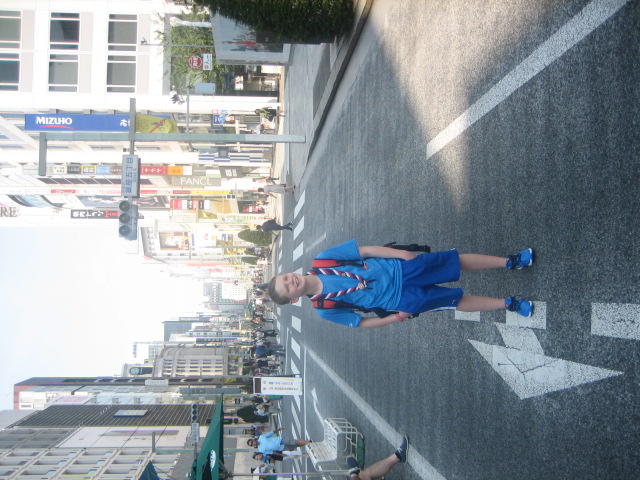 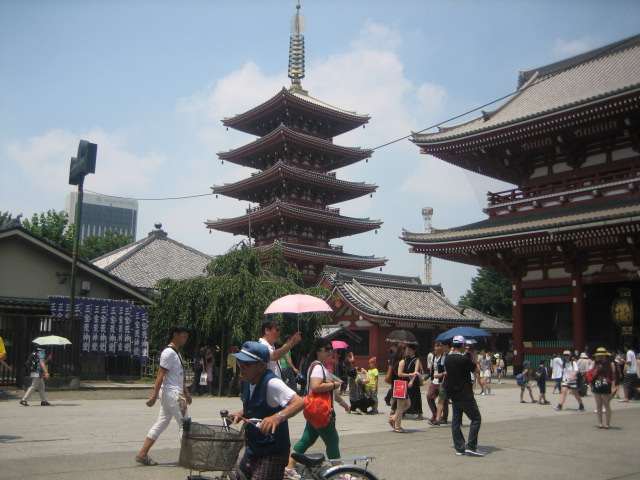 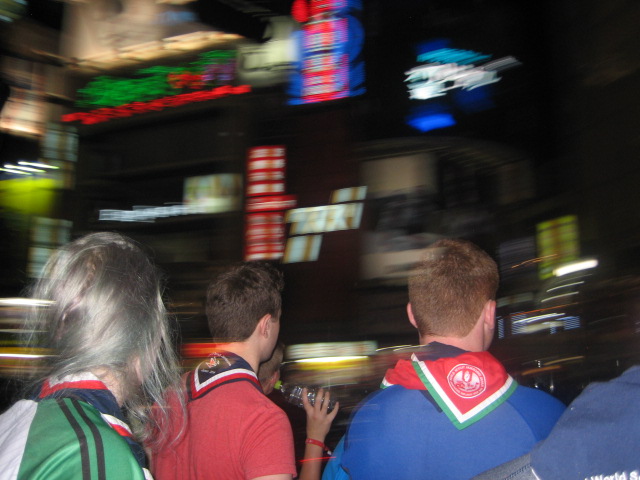 Spirit of Unity - Jamboree
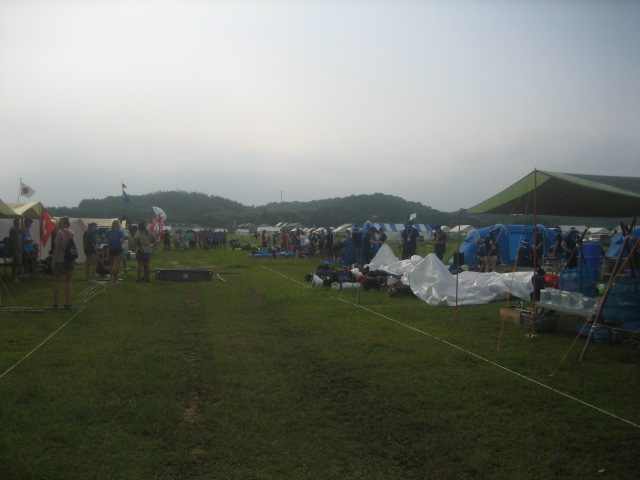 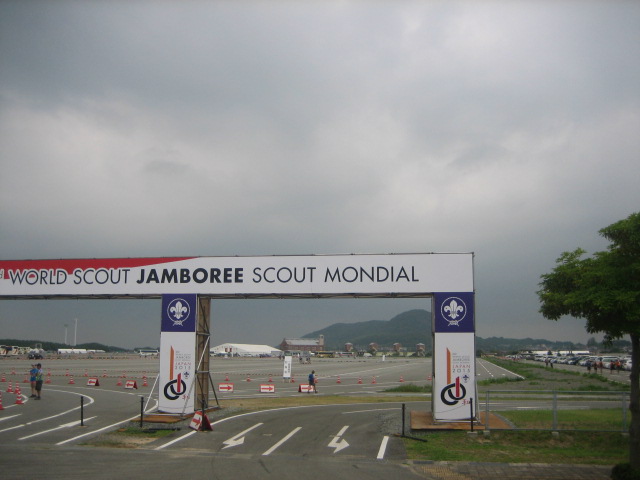 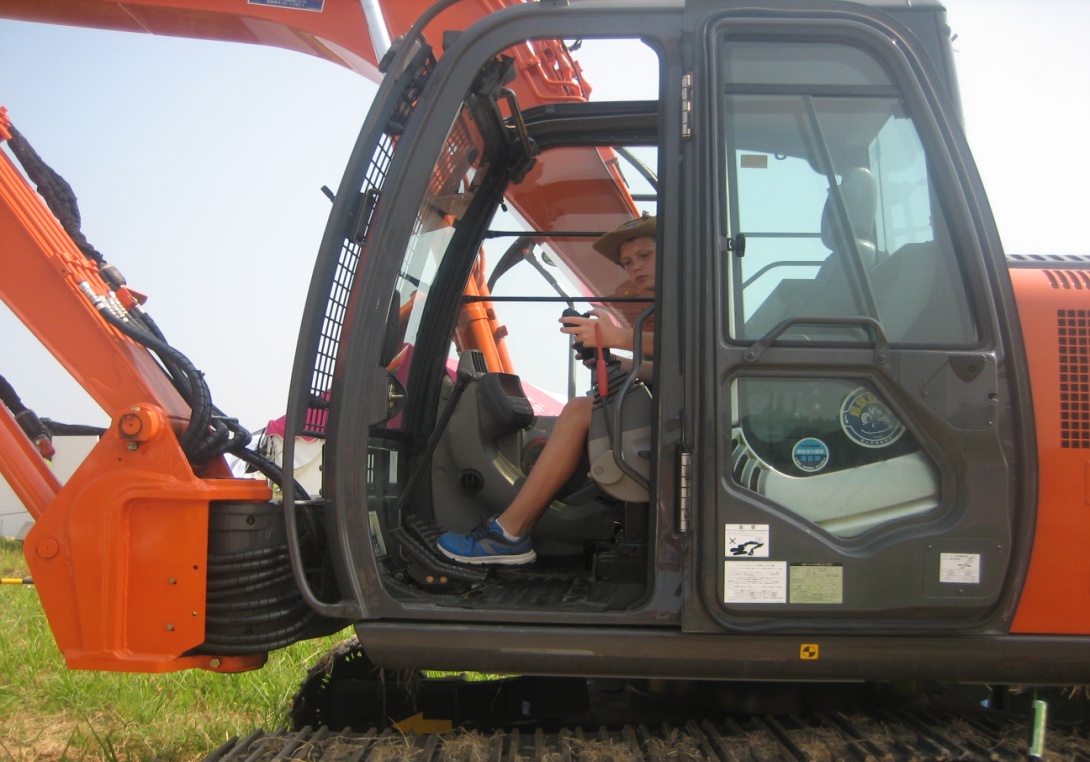 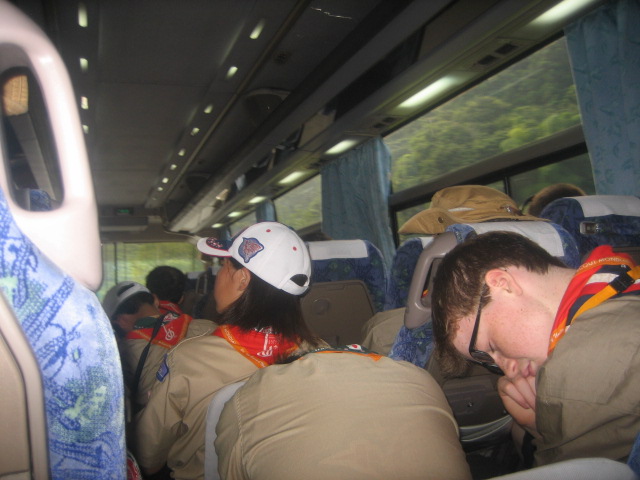 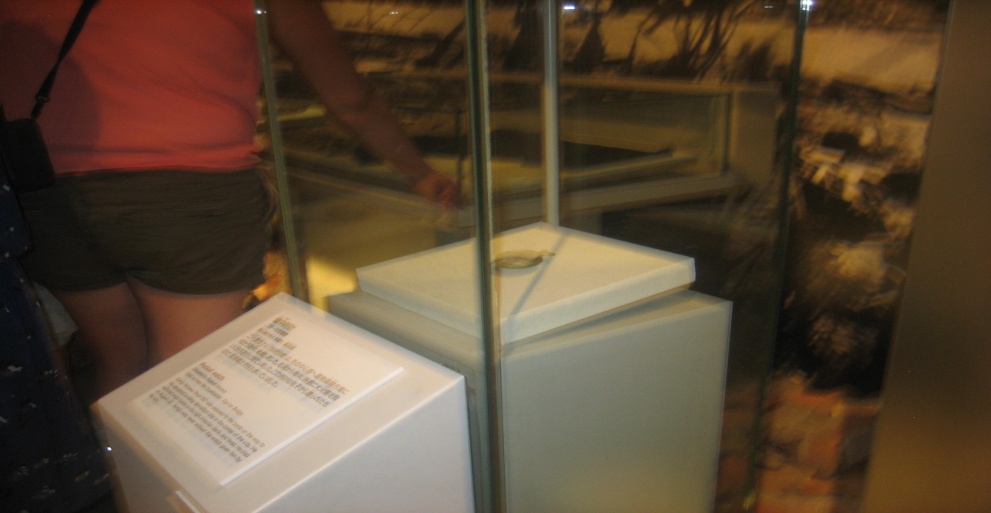 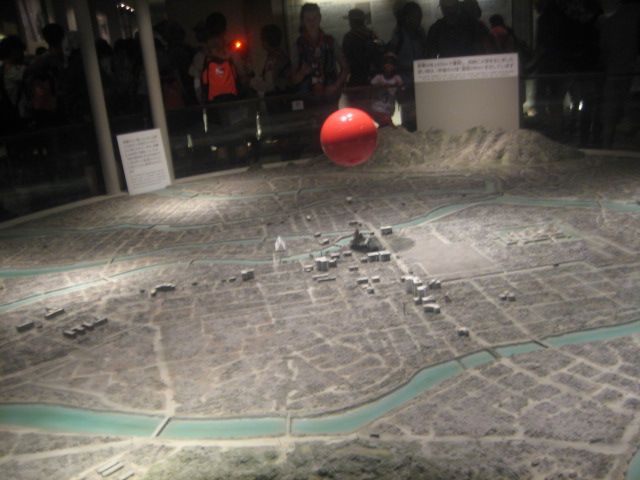 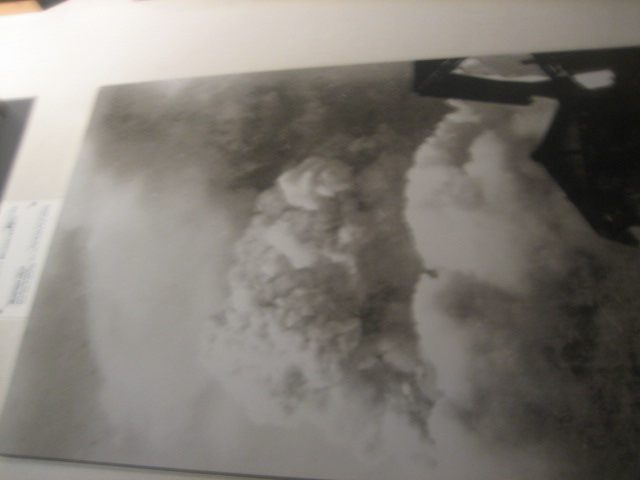 Here’s to the next one..........